Roofs primarily protect a structure and its contents from the effects of weather.
(Cont.)
4–2
Roofs primarily protect a structure and its contents from the effects of weather.
4–3
DISCUSSION QUESTION
How does knowing that arched roofs contribute to firefighter casualties impact your need to understand building construction?

What types of arched roofs are common in your jurisdiction?
4–4
Roof construction is based on three main components; one is roof supports.
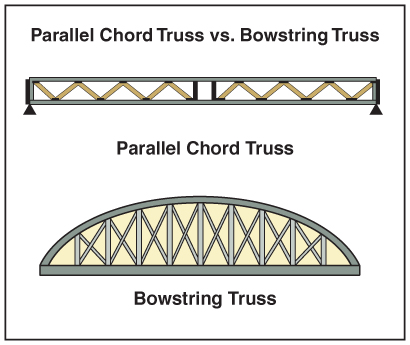 Courtesy of Ron Moore and McKinney (TX) FD
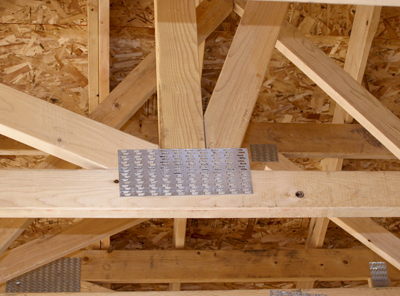 4–5
Roof decks are another component in roof construction.
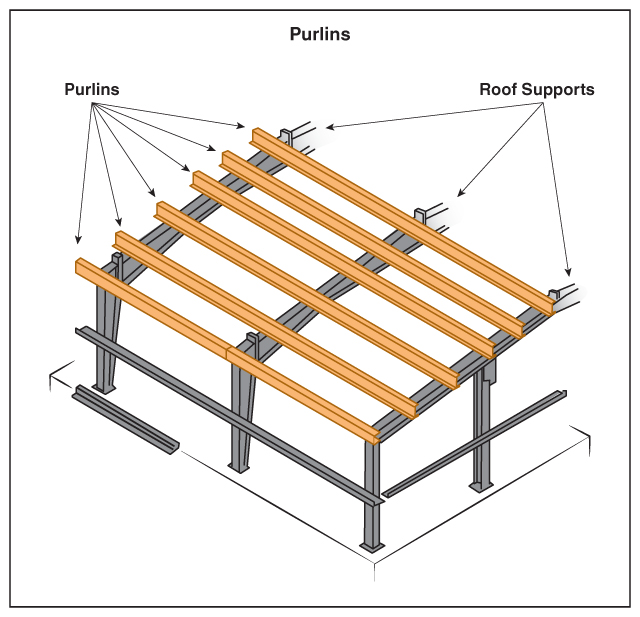 4–6
Roof coverings, the final main component, come in a variety of styles.
4–7
Roof penetrations and openings may indicate the locations of some rooms.
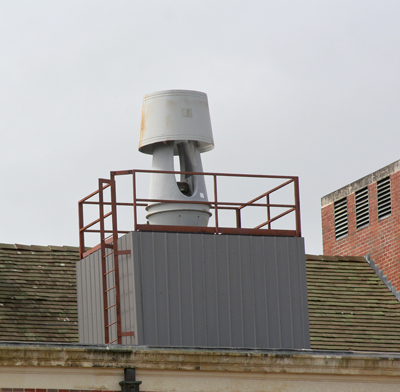 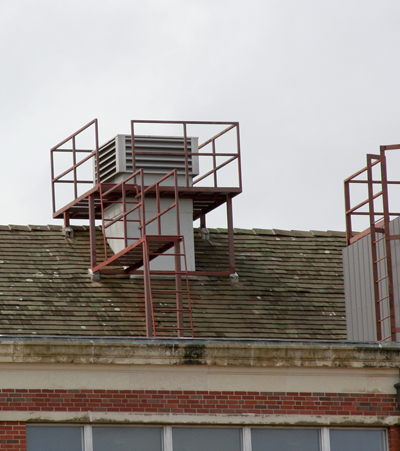 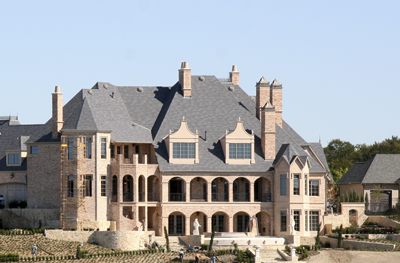 Observing the presence of roof obstructions can help when ventilating.
(Cont.)
4–9
Observing the presence of roof obstructions can help when ventilating.
4–10
Security measures on roofs and other areas can cause obstructions as well.
4–11
WARNING
Unauthorized security modifications create extreme life safety hazards for firefighters.
4–12
Structural modifications should, but do not always, meet local building codes.
4–13
Roof-mounted equipment can add a live load to the dead load on a roof.
4–14
Stairs provide access to or egress from different levels of a structure.
4–15
Exterior stairs and fire escapes provide access and egress in different ways.
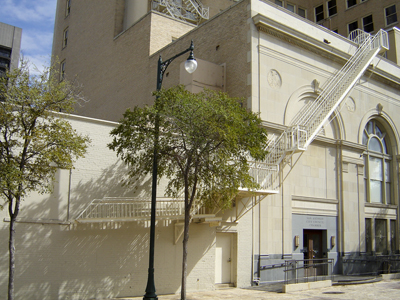 4–16
DISCUSSION QUESTION
Why might fire escapes not be able to support the weight of a firefighter?
4–17
Smokeproof and unprotected stairs provide different levels of protection.
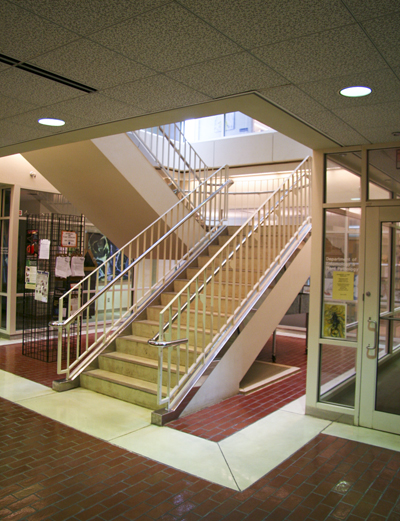 4–18
Doors vary widely in operation, style, design, and construction.
(Cont.)
4–19
Doors vary widely in operation, style, design, and construction.
4–20
Wood panel and flush doors are constructed using similar components.
4–21
Glass and metal doors can be constructed in a variety of ways.
4–22
Fire doors can be effective at limiting fire spread when properly maintained.
Courtesy of Ron Moore and 
McKinney (TX) FD
4–23
Window construction uses the same components for many styles.
4–24
Fixed windows are nonoperable, these may be called display windows.
4–25
Movable windows come in a variety of styles, depending on the structure’s requirements.
(Cont.)
4–26
Movable windows come in a variety of styles, depending on the structure’s requirements.
(Cont.)
4–27
Movable windows come in a variety of styles, depending on the structure’s requirements.
(Cont.)
4–28
Movable windows come in a variety of styles, depending on the structure’s requirements.
4–29
Security windows also come in different configurations.
4–30
REVIEW QUESTION
In what ways can building 	components impact fire suppression 	efforts?
4–31
Summary
Your safety when fighting fire depends on your ability to know how the building will contribute to and even control the spread of fire.
You must also understand the effect fire and heat have on structural components and materials to be able to anticipate results.
4–32